Chapter 6.2Execution Control with If/Else and Boolean Functions
The type of value returned by this function call is a
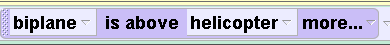 Number
Boolean
Object
String
[Speaker Notes: Big Idea: In computing, we have names for “types” of values.  The types we are familiar with in Alice so far are Number (called float in Java or C), Boolean (that’s true or false), Object, or String (text).
Correct Answer and Why:
isAbove is a function that comes “built in” for all objects (like there are “built in” methods for all objects, like move).  isAbove is “checking” if the biplane is above the parameter object – in this case, the helicopter.  Clearly this is something that is either true or false.  Either the biplane is above or it’s not.  If they were exactly the same height, the programmer would decide one way or the other to either call biplane (calling object) higher or helicopter (parameter) higher.

Incorrect Answers and Why Students Might Choose them:
Honestly, if they read they get this.  But if they didn’t they aren’t familiar with Boolean.]
When an if statement is executed, the “else” part happens when the boolean expression is
0
1
True
False
It depends
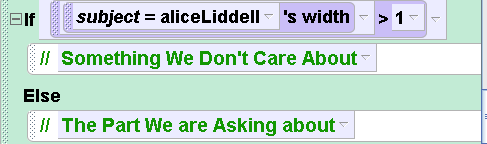 [Speaker Notes: Big Idea: Definition of boolean (as true or false; not 1 or 0) and basics of if statement structure.

Correct Answer and Why: 
D) The blue underline is the “boolean expression” that is something that evaluates to with true or false and controls the execution of the if statement.  When it evaluates to true, you do the instruction in the part under the else (though it doesn’t have this word, we often call this the “then” portion).  It then does NOT do the code in the else part.  If it evaluates to false it does the code in the else part.

Incorrect Answers and Why Students Might Choose Them:
In some programming languages (like C) a numerical value of zero is the same as false.  This is not true in Java.  Or Alice.
Oppositely, in languages like C true is also the numerical value 1.
If they get it “backwards” they might think the else part happens when the expression is true.
E) Since if statements allow different code to be executed depending on the boolean expression value, students might ock “it depends”  but it’s a rule – is the boolean expression is false, then the else part is executed – no matter what.]
Which of the following is not a relational operator?
!= 	(is not equal to)
== 	(is equal to)
<= 	(is less than or equal to)
+ 		(is adding on to)
They are all logical operators
[Speaker Notes: Big Idea: Relational operators compare two numerical values to evaluate to or produce a boolean value (one that is true or false).  We will be using boolean values (or boolean expressions – expressions that resolve to boolean values) to control if statements and their execution.

Correct Answer and Why:
If we have a + b or 3 + 4 then that produces a numerical value (e.g. 7), not a boolean value.  All the other operators compare two numerical values and “produce” a boolean value – either true or false.  All relational operators are essentially “asking” is the value on the left not equal to the value on the right (for a), equal to the value on the right (for b), less than or equal to the value on the right (for c). Etc.

Incorrect Answers and Why Students Might Choose Them:
!= asks is “not equal to” -- ! Is a common computing term for “not”
== asks “is equal to”]
What happens when the following instruction is executed?
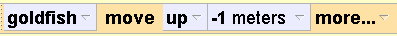 Goldfish moves up 1 meter
Goldfish moves down 1 meter
Alice will say an error happens
[Speaker Notes: Big Idea: Actually small idea – that moving a negative amount does the opposite “direction”

B Negative values are opposite direction (very common in “real” computer programs), map something to other easy range.]
Which kind (type) of value does an expression using a logic operator result in?
Number
Boolean
Object
Other
I don’t know
[Speaker Notes: B.  Boolean.  Logic operators are “and” and “or” and “not”]
Where is the random number tile found in Alice? (hint, think about what it does)
In the World’s methods area
In the World’s functions area
In the World’s properties area
In the set of tiles at the bottom of the area where you write your code
I don’t know
[Speaker Notes: B  This is just silly but useful information.]
When would this boolean expression evaluate to true?
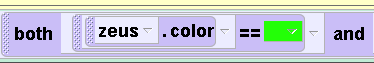 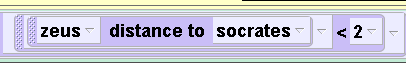 [Speaker Notes: A.  Both things have to be true.]
Chapter 6.2: Where Do you Know If statements?
Video games
ATM machines
Anti-lock brakes
[Speaker Notes: If statements are everywhere around you in the things you interact with every day.
In video games – if your life points levels are too low, you die.  If you get too close to a hole, you fall down.  Without video games, no matter what you did, it would react the same way every time.  Booooring.

ATM machines. When you try to take out $200.  It asks if (balance-200 >= 0) then allow withdrawl.  Only allow people to withdraw money IF they have at least that amount in their account.

Anti-lock brakes.  IF the speed from a specific wheel is more than that of the others – then it is spinning, and apply the brakes.]
Three things introduced at once
Relational Operators and Boolean Expressions

2.    If statement to control execution flow



3. ALL those above are rolled into a function
isTooClose(FindIfTrue)
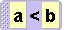 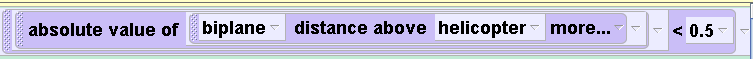 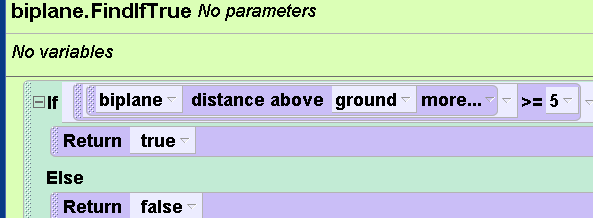 [Speaker Notes: In the textbook in Chapter 6.2 they have three key concepts that are introduced – kind of all at once.  So I want to make sure you see the different components here, and we’ll work through an example which tries to break these pieces out a bit more specifically.  

1.
First, there’s the introduction of “relational” operators.  These are operators that compare two numerical values to produce/evaluate to a boolean (boolean values are either true or false). Page 181.
Examples include <, >,<=, >=,==, !=
So a<b is a boolean expression which uses a relational operator.
In Alice when you use a tile from under World, functions these tiles support relational operations and produce boolean values.  You drag them in and then you can “replace” the a or the b with specific values.  In the example above b has been replaced with 0.5.  a has been replaced with the more complex function biplane distance above helicopter (which evaluates to a number), but we then take the absolute value of that number before we compare to see if it’s less than 0.5

2. 
Next there’s if statement, which are a “control” concept – like DoTogether or DoInOrder.  However, what is new about if statements is that they provide a way to have a computer program execute an instruction only SOMETIMES.  That is whether or not a specific method/instruction is executed can depend on something.  Specifically it depends on a boolean expression that either evaluates to true or to false.  If the expression evaluates to true, the computer “does” (executes) the statements right after the “if” (we call this the “then portion” – in this case it has the statement “return true”.).  The instructions in the “else portion” (return false in this case) are NOT executed.
If the expression doesn’t evaluate to true (evaluates to false) then we SKIP the then portion instruction(s) and execute the code in the else portion.

3. Functions that return boolean values.  In Chapter 6.1 we learned how to make functions that “return a value” – where that value was a numerical value.  For example, we made a function that would evaluate an expression to figure out a number of revolutions a ball should turn to realistically roll some specific distance.  However, functions can be made to return different kinds of values. Remember when you made a function you CHOSE that it returned a number value?  One of your other options was a Boolean value (true or false).  In this chapter we will create functions that return boolean values.]
Click on an igloo game
Where what happens depends on the color of the igloo you click on
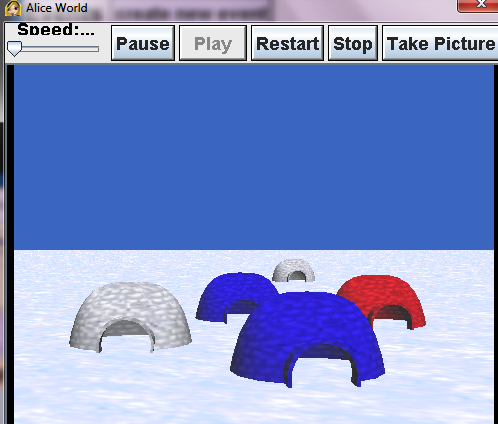 [Speaker Notes: For this section we are going to work through a number of clicker discussion questions based on a game we have developed.  The idea behind the game is that one can click on an igloo, and depending on what color it is something specific will happen – the igloo will “say” something specific.

Complete Code is available for demo, but I suggest you save it for after the clicker questions.]
Relational Operation Expression:How would I write a relational operation expression that returns true when an igloo is blue?
None of these, you need an operator like < or >
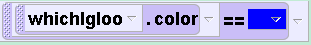 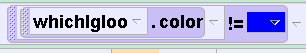 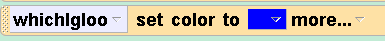 Feedback
Paraphrase
Justify
[Speaker Notes: Big Idea: Computing use of mathematical operators: == asks “is this the same”  != asks “is this not the same”.

Correct Answer and Why: 
This returns true when the igloo’s color (a function of the igloo class that returns a color) is blue.

Incorrect answer and why students might choose them:
B) Is the opposite.
C) Is a METHOD that sets the color to blue – not CHECK it.  This is not a boolean expression.
D) In the book, they talk about boolean expressions comparing two numbers like (4 >5) or (4 <5).]
What does this code do?
Assume that you have an event so that when you click on an igloo it calls a method we created called checkColor and sends the igloo as a parameter
Next we’ll show youcheckColor and askyou what it does
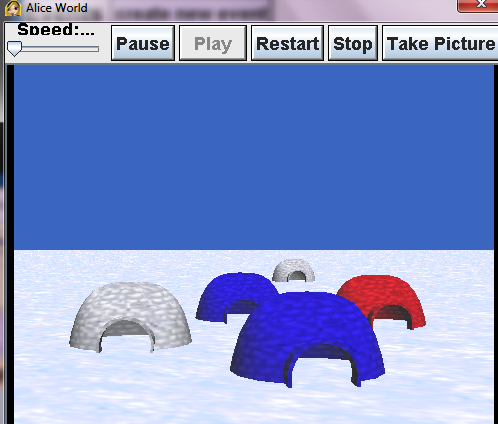 [Speaker Notes: Next I am going to show you some code and ask you what it does.  In looking at it assume you have an event so that when you click on an igloo it calls a method we created called checkColor and sends the igloo object to that method as a parameter.

Next we’re going to show you the checkColor method.  But it takes up a lot of the slide.  So we’ll show you the code on the next slide.  The slide after that will pose the question and answer options, then we’ll show another slide which packs all that on one screen.]
Feedback
Paraphrase
Justify
What does this code do?When blue, red or green…
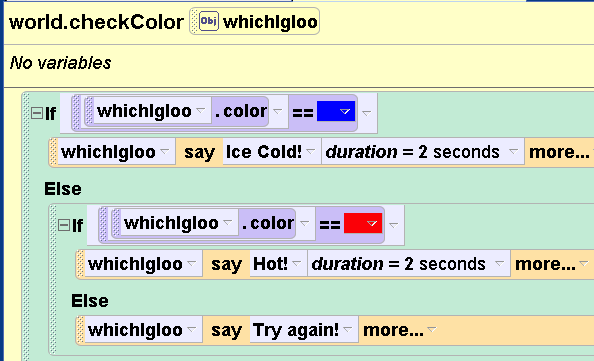 [Speaker Notes: This slide poses the question.  The answers you can preview on the next slide, But the slide after THAT summarizes both on one slide.  Open the clicker polling on the third slide.

So – what does this code do… when an igloo is blue…. Or red … or green?
Remember, in your discussion, we are going to ask you to seek feedback from your fellow students )“did you hear or understand me?”), to paraphrase for them what you think you heard them say (“so what I think you just said is”), and to request that they justify what what just said (“why do you say that?”).]
How many of the following are true?
When the igloo is blue, says Ice Cold! 
When the igloo is red, says Hot! 
When the igloo is blue, says Ice Cold!  AND then says Try again!
When the igloo is green, nothing happens
[Speaker Notes: Show the next slide for them to vote on.]
blue, says Ice Cold! 
red, says Hot! 
blue, says Ice Cold!  AND then says Try again!
green, nothing happens
Feedback
Paraphrase
Justify
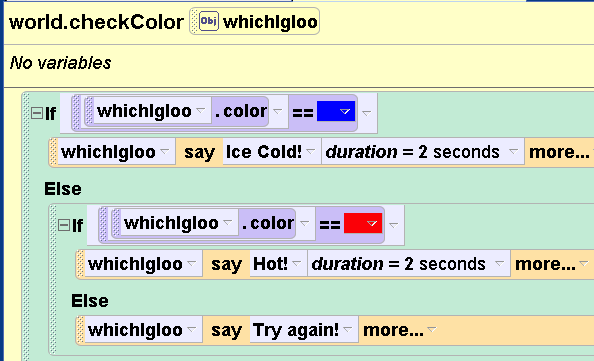 1		B) 2		C)3		D) 4		E)
[Speaker Notes: Big Idea: How do nested if statements work.
Code in Chap62Slide12IglooComplete.a2w

Correct Answer and Why: 
B #1 and #2
#1  If the igloo is blue, then the first if statement evaluates to true, so it will execute the first method call: whichigloo say iceCold.
#2 if the igloo is red, then the first if statement evaluates to false (it is not blue).  So we go to the else part.  Then we check the if within that else tile.  The if statement there evaluates to true (since the color is red) so the statement in the then portion of that if statement is executed: whichigloo say Hot!

Incorrect Answer and Why students might think that:
3 the second if else is nested inside the else portion of the first if statement.  So if the first if statement evaluates to true, then we don’t do ANYTHING in the else portion
#4 When the igloo is green, the first if statement evaluates to false (it’s not blue) so we go to the else part.   That has us execute the second if statement, which evaluates to false (it’s not red), which has us execute the else part of THAT if statement – which causes the igloo to say “Try again!”  -- so SOMETHING does happen.]
What else can you do with if statements?
Make a barn jump if an airplane gets too close
NOTE: You do NOT have to do this this week
Let Alice go down the rabbit hole
If Alice’s width is less than then hole’s width
Make a plane crash in a simulation
If the plane gets too close to (overlaps with) a ring, a barn, etc.  Make it explode and disappear
Play “tag”
If one object moves to touch another and it’s “red”, pass on the red state
[Speaker Notes: Read this slide (the barn jumping is part of their lab – but if you are doing “lab” a week lagging lecture (as is done at UCSD) then you should reassure them that what you are talking about today is not part of the lab they are working on this week.]
Write CodeIdea: let’s have a three legged race
Alice moves forward 0.5 meters when you hit A
EskimoGuy moves forward 0.5 meters when you hit E
Imagine we have two people playing, trying to move as fast as possible to finish line (right side of screen)
Each is hitting either A or E.
BUT they have to be careful, if they get more than 1 meter apart, then you lose – eg. Disappear from the screen.
[Speaker Notes: Demo ThreeLeggedRace   JUST PLAY. HAS WORKING CODE
We’ll be developing the code together next.

Chap62Slide14ThreeLegged.mov
Chap62Slide14ThreeLeggedComplete.a2w]
What do we need to implement our storyboard?
2 events (to control each character moving forward)
Each calls the goForward method passing as a parameter the Object that should move forward
Any time an object moves forward, we should check to see if they have lost (e.g moved more than 1 meter away from the other character)
If so, make both characters disappear
If not, don’t do anything (well, wait for another key to be pressed to further move the characters forward).
Developing a Well-Designed Three Legged Race
Set up the basic events: for A and E
Move forward
Oh, same thing, just send whoMoves as object
1) Conditional Execution: IF they are too Far Apart
Move both characters underground (game over)
If not, then OK – don’t do anything special (just wait for another event to get triggered)
Hint build empty if statements with comments in both parts so you remember what they should do
Developing a Well-Designed Three Legged Race
2) Build Boolean expression to control if statement
True or False: Distance infrontof from one object to other is > 1 meter
Wait!  We need the “other” object as a parameter
Oh, could be negative if behind, use absolute value
3) Make a function: Hide complex expression returning true if “too far in front” into function called
IsTooFarFrom(Object1, Object2)
Order of parameters doesn’t matter since we are using absolute value
What we have in moveForward
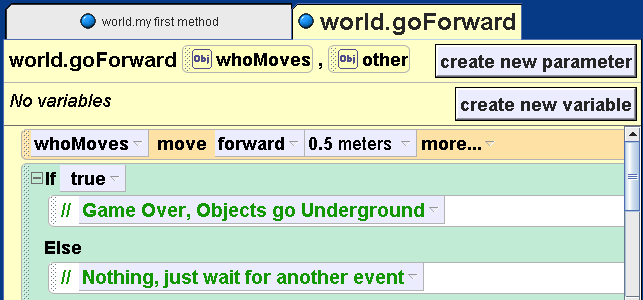 What do we replace “true” with?
What boolean expression do we write to “check” if we should go underground?
[Speaker Notes: So, for our “goForward” method, we pass as parameters the two objects we are “racing” – the first parameter is called “whoMoves” is the person who should “move” – but then we will need to check the distance between whoMoves object and the other object.   The question we’ll look at is what should that check look like – if we want it to evaluate to true when the game should “be over” (both objects disappear below the ground).]
Which of these lines would we use to replace “if true” in last slide’s code(find when they are too far apart)
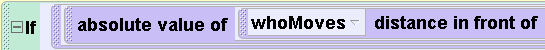 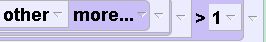 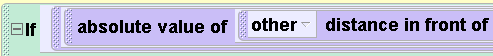 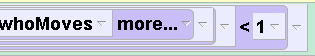 C) Both of these would work correctlyD) I don’t know
Feedback
Paraphrase
Justify
[Speaker Notes: Big Idea: Write a boolean expression to match the situation where two objects are more than 1 meter apart from each other.

Correct Answer and Why: 
A.  We want the game to be over (the part in the “then part”) to happen when the two objects get more than 1 meter apart.  We use the absolute value to hand the case where either could be in front of the other.Incorrect Answer and Why students might choose them:
B) This is the REVERSE of what we want]
How many of the following statements are true about our boolean expression
It evaluates to true when the game should be over
It evaluates to false when the game should be over
It evaluates to true when nothing should happen
It evaluates to false when nothing should happen 
It evaluates to some value less than one meter
Feedback  Paraphrase  Justify
1		B) 2		C)3		D) 4		E)
[Speaker Notes: Big Idea: Having just “written” a line of code to implement a specific design for a game, can students correctly interpret in English words what that boolean expression controlling an if statement DOES?  Specifically that it has two implications – one when it is true and one when it is false. 

Correct Answer and Why:
B:  two statements are true:
Statement 1: It evaluates to true when the game should be over
Statement 4: It evaluates to false when nothing should happen 

<Discussion suggestion:  Go back two slides to the “structure” and say, this is what was set up.  And we were selecting the code that would be true when it was time for the game to be over – that is when the two objects got “too far” from each other.  But the opposite case is something else to be clear on.  In this case when that are not “too far” from each other – nothing should happen.  That will allow the game to continue.  That is keys can be pushed which trigger events causing each object to move.>]
Finishing Up:Developing a Well-Designed Three Legged Race
2) Build Boolean expression to control if statement
True or False: Distance infrontof from one object to other is > 1 meter
Wait!  We need the “other” object as a parameter
Oh, could be negative if behind, use absolute value
3) Make a function: Hide complex expression returning true if “too far in front” into function called
IsTooFarFrom(Object1, Object2)
Order of parameters doesn’t matter since we are using absolute value
[Speaker Notes: OK.  So what we just did was figure out what our boolean expression should be to control the if statement that will make the game end when the objects are “too far” apart.  Let’s go do that in Alice.

THEN: 
That’s complex what with the whole absolute value thing.  AND what if there are different “places” in the game you would like to check for something being “too far apart” from something else?  Or what if you had another pair of objects racing as well and needed to check if THEY were too far apart from each other.  We might like to have that “calculation” that gives back a boolean value (true or false) in a function so it’s easy to “call” and re-use in various places.  So let’s see how we would create a function that returns a boolean value (rather than a Number one like we did last section). And use that function.]
What if we replaced our if with this?
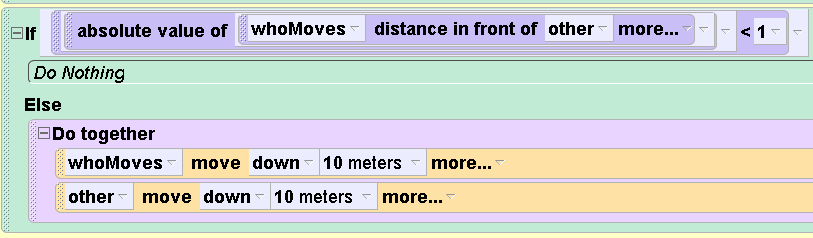 It does the exact same thing
It does the exact opposite (game is over if too close together)
It almost does the exact same thing, but not quite
I don’t know
Feedback
Paraphrase
Justify
[Speaker Notes: Big Idea: We could get the exact same behavior by having the “opposite” expression, then moving what was in the “then portion” into the else portion and vice versa (though this doesn’t QUITE do it).

Correct Answer and Why:
This causes the “game over” code (the two statements in the DoTogether – moving the objects 10 meters underground) when their distance is EXACTLY one meter OR MORE (>= 1) apart.  (That is you only keep playing if distance LESS THAN one meter).  But that’s not what we had before.  Before (go back to slide 19 and review correct answer A).  We had game over happen when the two objects were MORE THAN one meter apart.  Not EQUAL TO OR MORE than one meter apart.
Incorrect Answers and Why students might choose them:
Is very frequently chosen.  Students who “get” if statements but aren’t sufficiently detailed enough will pick A.  If the expression was <= 1 THEN this would be the same.  It would do nothing UNLESS the objects were MORE THAT one meter apart
If students get “turned around” they might guess this.   Or if they don’t notice the < where instead we had >]
Picky, Picky
Yeah, you would be too if you earned a 90% and you got a B!
>= 90% gets an A
< 90% and >= 80% gets a B
[Speaker Notes: Oh, come on!  Like that really matters!  Would you even be able to tell the difference between 1 meter and more than one meter apart?
Maybe not in Alice.  But what if you were writing the code I use to assign grades (which you WILL do in just a week or two when we do if statements in Excel – yes Excel has if statements TOO!)?

If we mistakenly wrote that you needed >90% to get an A, instead of >= 90% to get an A, you would be really unhappy!  And there are many computing applications you expect to be highly precise.  Computers that monitor radiation amounts for cancer patients.  The “collision” detection algorithms for airplane we’ve seen.  What else can you imagine?]
Additional Practice:Can you figure this out?How do we determine who wins?
If one of our players is within .5 meter of a stop sign (use distanceTo) 
Then have they should say “I Win!”
And the loser has to do a silly dance
It’s not possible that they will both get there at same time (sequentializes keypress detection)
[Speaker Notes: Leave this as practice for students]
If statements and Booleans: Basically the same in Java!
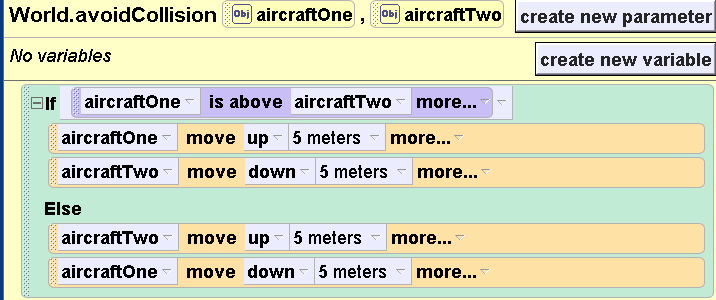 [Speaker Notes: By the way, I know some of you may be wondering…. This is Alice.  You’ve told us this isn’t a “real” programming language – in that people don’t use it as professionals in software development.  But what you SHOULD know is that it really IS quite real and has been designed so that what you learn and see in Alice code is REALLY REALLY close to what real programs do and look like.  For example, of of the common programming languages companies hire people to program in, and the most popular language for beginning courses for computer science majors is Java.  

Here we see the avoidCollision method you worked with in chapter 6.2.  It’s called when the aircraft are “too close” together. It checks if aircraftOne is above aircraft2 … then make aircraftone move up and aircraft2 move down.  Otherwise, do the opposite – make 2 more down and 1 move up.  
What would this code look like if you programmed it for a game company using the Java programming language?]
Parametersfor Method
public class Example
{
  public static void avoidCollision(Object aircraftOne,
                                    Object aircarftTwo)
  {
    if (aircraftOne.isAbove(aircraft2)) 
    {
       aircraftOne.move(“up”, 5);
       aircraftTwo.move(“down”, 5);
    }
    else
    {
       aircraftTwo.move(“up”, 5);
       aircraftTwo.move(“down”, 5);
    }
  }
}
Method Name
Function(boolean expression)
Ifelse
Method Calls
Parametersto move Method
[Speaker Notes: This is Java code for the same method.  And, yes, they call them methods in Java.  So, there’s a bunch of funky language that doesn’t mean much to you like the “public class Example” stuff.  But don’t worry – that’s “boilerplate” – that means stuff that always goes there and doesn’t change much.  It’s just formality and a kind of structure.  Kind of like if you bring up a facebook page, it has a specific structure and parts, even if the “text” in those parts will vary (based on who posted on your wall, etc.).

Let’s look for commonalities.  
Method Name:  see “avoidCollision”?  That line is declaring the method called avoidCollision.  It’s called the method header – just like in Alice.
And just like in Alice, right after the method name is any parameters that are needed for the method.  In this case there were two – an Object aircraftOne and another Object aircraftTwo.  And look !  They even are in parentheses!  We are used to that from Alice!

Next, in the method we can see there’s an if statement.  We can see the boolean expression that comes right after the word if – and it looks just like the function call we saw in Alice.  It says is aircraftOne isAbove aircraftTwo – and that returns either true or false.

Java doesn’t have tiles to indicate what is part of an if statement, etc.  Instead they have to use { } (called curly brackets).  So you can see that the “then part” comes in the first set of  { } curly brackets after the if and the “else part” comes in the { } curly brackets after the word “else”.

So – even though we aren’t teaching you Java – we really are teaching you everything you would need to know about the concepts behind Java and all programming languages that control computers in all forms.  We just don’t make you type a bunch of things out – and have to deal with spelling mistakes and forgetting to put in those { } curly brackets, etc.  But if you go on to take a programming course in Java or C++ or Python, or whatever, you will be VERY comfortable with the things you will be asked to do.]
Evaluate my code
Last term some Alice projects used if statements in weird (and WRONG) ways
If (true) or if (false)
Empty “body” 
Things were “backwards”
Nothing in “then” – just in “else” part
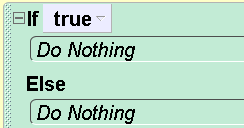 [Speaker Notes: Next I am going to show you some code I wrote and I want you to evaluate it.  Why?  Because previously in our class for the final “Alice projects” some students used if statements in weird and wrong ways.  Some people had code that said

If true or false
What’s with that?  You mean ALWAYS?  True or false is … true!  Then why have an if statement?  You don’t need one!  (Oh, they saw they were “supposed to use” an if statement and couldn’t figure out how, so they did that.  That only shows they don’t know what if statements are for).  Or maybe just “if true” – uh, same thing!  It always happens!

If () with an empty “body”  -- like it didn’t control any code at ALL (pictured).  Huh?

Things were backwards – that is did the opposite of what it was supposed to do.  This is just being sloppy and not checking it.

No code in the then part (Do Nothing) and some code in the else part.  OK, so “officially” this isn’t an error.  But it’s wrong.  It’s just weird.  Computer scientists don’t do that.  It’s like writing the conclusions of  a paper before the last section.  It’s just wacky.  OK – maybe you were working with it and were struggling and eventually got it to work that way.  But then modify the expression to be the opposite and switch it around so that the code you want to control execution of  comes in the “then part” and leave the “else part” blank.  That’s just the standard.  Because it’s so much easier for another person to read.]
Imagine my project…
The synopsis is
A boy and a girl start off 5 meters from a tree.  They walk up to a tree, and when they are “close enough” to it (less than 2 meters), the tree leaves change color (turn red)…
This is my code
[Speaker Notes: So imagine my project.  Let’s have you critically analyze it so you can not make the same mistake yourself.]
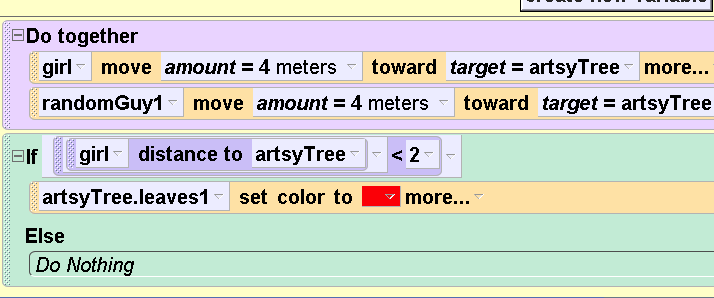 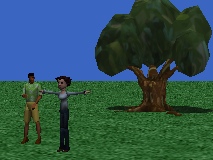 Feedback
Paraphrase
Justify
How would you analyze this code?
Good job Beth! This will make the leaves turn red as described
The boolean expression is wrong you shouldn’t use < 
The if statement is set up wrong, you also need to check the randomGuy  distance to 
Beth got it wrong, this code should not use an if statement
[Speaker Notes: Explain First:  So here’s the world setup on the left. Assume it is like this. We have a tree and a boy and girl who are 5 meters from the tree.  This code shown here then happens.  How would you analyze it?

Big Idea:  Don’t write an if statement where the expression will ALWAYS evaluate to the SAME thing (either always true or always false).  This just shows you don’t understand what an if statement is for.

Correct answer:
Since the objects start off 5 meters away and walk 4 meters towards the tree you WILL ALWAYS end up close enough!!!   That is – the girl’s distance to the tree will ALWAYS be less than 2 meters. SO, why have an if statement?  It doesn’t make any sense in this setup!  It will always evaluate to true, so it’s nonsensical to use an if! 
Explanations:
Well yes, the leaves will turn red, but they are missing out on some important problems with the code.
< is correct according to the spec given on the previous slide. Students might think it should be <=, this is a common bug that they have likely dealt with in their programs – so they might guess it.
It’s not necessary to check the guy’s distance, because they start together and move together the same amount – checking one or the other would be fine, since they (in the code we have here) always move together (yes, this is assuming they start off the same distance away and move together, but that’s the assumptions we laid out).]
How many of the following claims are true: One should use an if-statement when…
You have an animation that always does the exact same thing
You have an animation whose action can vary based on some circumstance
0 		B) 1		C)2
STOP, ASK
PARAPHRASEEXAMPLE
[Speaker Notes: Big Idea: Can students select a correct rationale for when if statements should be used in Alice code.

Correct Answer and Why:
B) Claim #2 only
If action can vary based on some circumstance like how far something is from something else, how big something is (assuming size of an object can change, like if you hit B something gets bigger and S for something to get smaller) then you control whether or not some code gets executed using an if statement.    That said, that’s not the ONLY way in Alice to “control” whether code is executed or not.  Remember, this is what events do as well.  They allow you to “control” the execution of code based on other things like is something clicked on, is a key pressed, etc.  This same option exists in “standard” programming languages like Java and C++.  But events are a LOT harder to manage n Java and C++.  Dr. Simon at UCSD doesn’t even really do events in Java.  They are a real pain and have lots of “boilerplate” stuff that’s hard to remember unless you use them all the time.

Why Claim#1 is not correct.
If your animation ALWAYS does the exact same thing, then there is no “condition” on which control or execution of the code varies.  So you wouldn’t have an if statement.]
What does this code do?
World with three “drivable” objects
Forward, Turn by .12 revolutions (1/8th of the way around)
Midterm Practice:How many eventswould I need and what would theycontrol? (hint > 4)
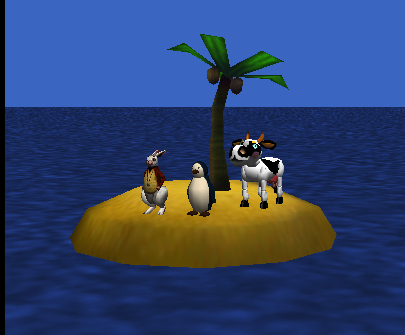 The scene:
[Speaker Notes: If statements can support even more complex situations.  We’ll look at an example next of “nested if statements”.
In this example, we have another “simple” game.  In this case we have a world with an island which has a palmtree on it.  There are three animal objects on the island and we are going to set up our game so that these 3 objects are “drivable” – that is we can make them move around through events controlled by keypresses.  Each object has 2 ways it can move.  It can move forward, or it can turn by 0.12 revolutions (that’s 1/8th the way “around” – or 1/8th of a full revolution).

Events and setting up drivable objects should be something you know how to do from Chapter 5 on events.  That said, you can practice to see how you are doing…  -- How many events would you need to use to accomplish this? (Answer 6: One key press event for hare to move forward, a different keypress event for hare to turn; one for penguin to move forward, one for penguin to turn; one for cow to move forward, one for cow to turn).]
This code lives at the end (bottom) of “forward” event handlers (not turn)
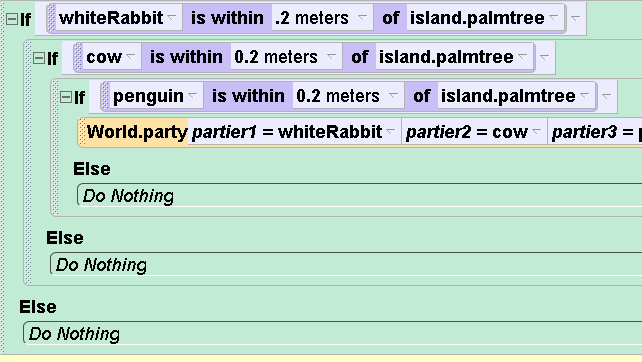 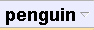 [Speaker Notes: So, for EACH of the event handler methods than are called when an object is to move forward, there is the code shown above at the “end” of that method (e.g. after the object moves forward).  Note this code is not at the bottom of the events handling object turning.

<Don’t describe what it does, go to next slide>]
What is this code checking for?(e.g. when will the party method be called)
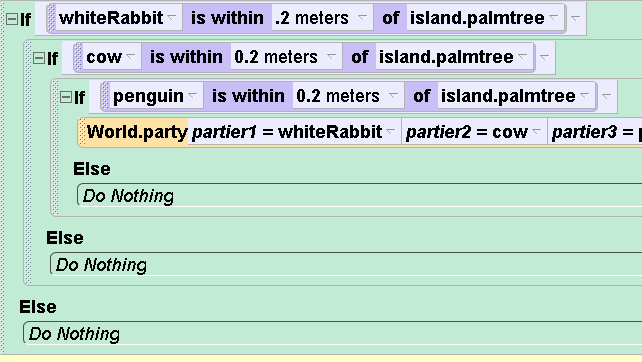 To see if any of the objects is near the palmtree
To see if the penguin is near the palmtree
To see if all of the objects are near the palmtree
STOP, ASK
PARAPHRASEEXAMPLE
[Speaker Notes: Big Idea: How do nested if statements work – for code nested inside multiple “then blocks” all conditions must be true for that code to be executed.

NOTE: Next slide highlights nested “structure” 
NOTE: I don’t have working code for this, but the set up is in Chap62Slide33IslandParty.a2w

Correct answer and Why: 
All the objects must be “near” (within 0.2 meters) of the palmtree for the party method to be executed.  That is, first you check if the whiteRaboot is “close” to the palmtree, if it is, in the “then block” there is another if statement.  Check if the cow is “close” to the palmtree (we’ll only be even doing this check if the whiteRabbit is close).  If that is true, then go on to THAT if statements “then part” and there is another if statement – and we check if the penguin is “close” to the palmtree.  Only if this if statement ALSO is true (so all of them have been true) then do we do the then statement associated with that last if statement (penguin) and call the party method.  So the only time the party method is called is when ALL of the objects are near the palmtree.
(Note: Don’t go into too much detail explaining how you would code the other options as that will come up in a few slides)

Incorrect Answers and Why Students Might choose Them:
Doesn’t make any real sense, but sometimes students see each of the 3 purple tiles and think “any of them”
Since the penguin if statement is “right above” the party, a simplistic view might say that (and no – it’s not true that the party is called when the penguin is near the palmtree, take the case where the penguin is near but the whiteRabbit  (or the cow) is not near.  Then party would not be called.]
What is this code checking for?(e.g. when will the party method be called)
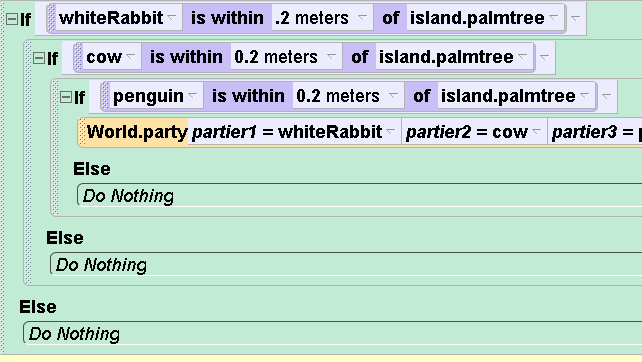 To see if any of the objects is near the palmtree
To see if the penguin is near the palmtree
To see if all of the objects are near the palmtree
STOP, ASK
PARAPHRASEEXAMPLE
[Speaker Notes: Big Idea: How do nested if statements work – for code nested inside multiple “then blocks” all conditions must be true for that code to be executed.

Correct answer and Why: 
All the objects must be “near” (within 0.2 meters) of the palmtree for the party method to be executed.  That is, first you check if the whiteRaboot is “close” to the palmtree, if it is, in the “then block” there is another if statement.  Check if the cow is “close” to the palmtree (we’ll only be even doing this check if the whiteRabbit is close).  If that is true, then go on to THAT if statements “then part” and there is another if statement – and we check if the penguin is “close” to the palmtree.  Only if this if statement ALSO is true (so all of them have been true) then do we do the then statement associated with that last if statement (penguin) and call the party method.  So the only time the party method is called is when ALL of the objects are near the palmtree.
(Note: Don’t go into too much detail explaining how you would code the other options as that will come up in a few slides)

Incorrect Answers and Why Students Might choose Them:
Doesn’t make any real sense, but sometimes students see each of the 3 purple tiles and think “any of them”
Since the penguin if statement is “right above” the party, a simplistic view might say that (and no – it’s not true that the party is called when the penguin is near the palmtree, take the case where the penguin is near but the whiteRabbit  (or the cow) is not near.  Then party would not be called.]
Do any of these do the same thing?(if all the objects near the tree)
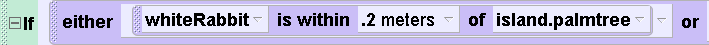 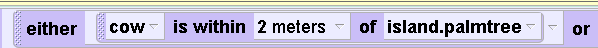 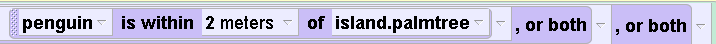 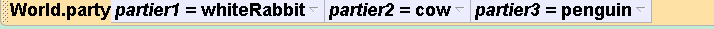 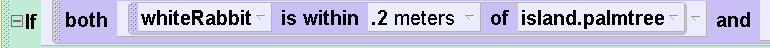 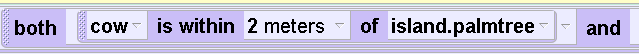 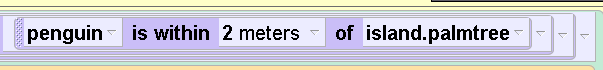 STOP, ASK
PARAPHRASEEXAMPLE
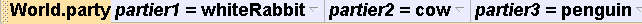 [Speaker Notes: Big Idea:  The equivalent to nested conditions is “and”ing them together.

Correct Answer and Why:B) AND is what is needed to require that they ALL be near the tree.  With a nested if statement like the last slide, if the writeRabbit is close, only then do we go on and check is the cow is close, and only if that is ALSO close, do we go on to check if the pneguin is close.  The whiteRabbit and the cow and the penguin have to be close for a party to happen.Incorrect Answer and why students might choose it:
A. checks for any one of the three to be near the tree.]
When does a party happen?
If any of the objects is near the palmtree
If all of the objects are near the palmtree
Something else (e.g. multiple parties…)
STOP, ASK
PARAPHRASEEXAMPLE
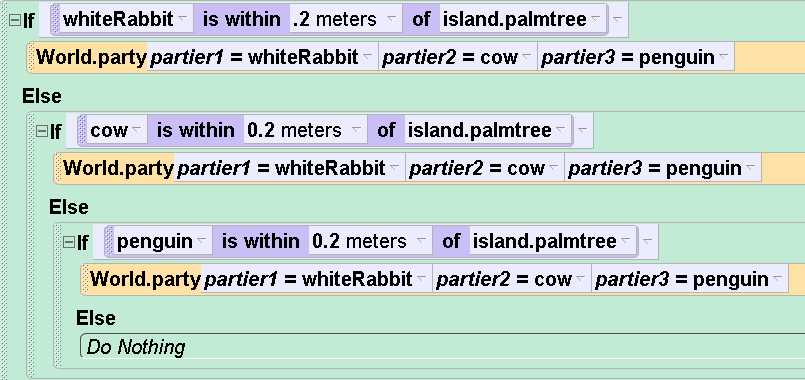 [Speaker Notes: Big Idea: Recognizing an equivalent representation for an “or” boolean condition using nested if statements.

NOTE: The next slide has graphics showing nested structure.

Correct Answer and Why:
If any object is close, they party, but then it DOESN’T CHECK any of the other conditions (since they are in else’s), so only ONE party happens… but which line of code actually “runs” to make the party happens depends (but does a USER care?  Maybe not).  NOTE:  Once one of the conditions is true (and a party happens), none of the rest of the if statements are evaluated.  For example, if the whiteRabbit is close, then we “party” but there is nothing else in the “then” part  and all the rest of the code (all in the else part) is skipped.  If the whiteRabbit is not close, we go into the else part and ask if the cow is close.  If it is, we “party” and no other code is executed – because it is all in the else section of the second if.

Incorrect Answers and Why Students Might Choose Them:
B) Might think so if they think that after doing the “then part”, we go ahead into the else part…
C) They might think that multiple parties happen if all three of the objects are near the palm tree. However, this is not the case; only one party happens, the first one in the list.  Again, this shows a lack of understanding that if an if statement is true, we don’t go on to consider any of the code in it’s else part.  In this specific example that means as soon as we find something to be true, we don’t do any other checking (because all the subsequent ifs are in “else” parts).]
When does a party happen?
If any of the objects is near the palmtree
If all of the objects are near the palmtree
Something else (e.g. multiple parties…)
STOP, ASK
PARAPHRASEEXAMPLE
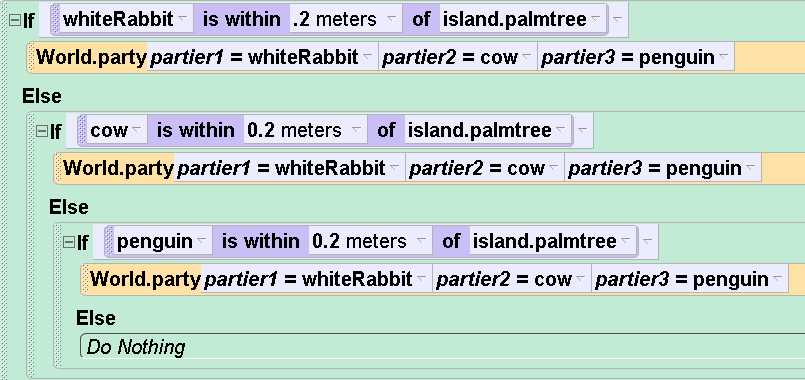 [Speaker Notes: Big Idea: Recognizing an equivalent representation for an “or” boolean condition using nested if statements.

NOTE: The next slide has graphics showing nested structure.

Correct Answer and Why:
If any object is close, they party, but then it DOESN’T CHECK any of the other conditions (since they are in else’s), so only ONE party happens… but which line of code actually “runs” to make the party happens depends (but does a USER care?  Maybe not).  NOTE:  Once one of the conditions is true (and a party happens), none of the rest of the if statements are evaluated.  For example, if the whiteRabbit is close, then we “party” but there is nothing else in the “then” part  and all the rest of the code (all in the else part) is skipped.  If the whiteRabbit is not close, we go into the else part and ask if the cow is close.  If it is, we “party” and no other code is executed – because it is all in the else section of the second if.

Incorrect Answers and Why Students Might Choose Them:
B) Might think so if they think that after doing the “then part”, we go ahead into the else part…
C) They might think that multiple parties happen if all three of the objects are near the palm tree. However, this is not the case; only one party happens, the first one in the list.  Again, this shows a lack of understanding that if an if statement is true, we don’t go on to consider any of the code in it’s else part.  In this specific example that means as soon as we find something to be true, we don’t do any other checking (because all the subsequent ifs are in “else” parts).]
If any object is near the palmtree:Compound Boolean Expression (copied from one line in Alice)
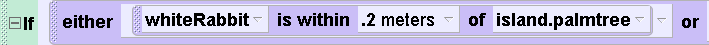 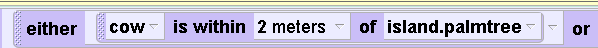 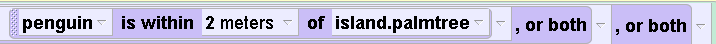 [Speaker Notes: So the equivalent of the previous code would be to have this “or” condition control one copy of the “party” method call.]
Review
both __________ and ______________
either ___________ or ___________ or both
Not

When trying to read, match up the words above
[Speaker Notes: My suggestion on “deciphering” complex and and ors in Alice, read and match up the words.  Note that for “and” the tile is structured as shown above:

Both ______ and __________

For Or is it

Either ________ or _________ or both.

NOTE: to instructors used to programming in other languages.  The reason that the “or” says “either X or Y or both” is that – although we are familiar that or in computing is npt an exclusive or (both expressions could be true), often in colloquial English the use of “or” does imply exclusive or.    Think:  You can either have cake OR ice cream.]
Aside: Designing if statements that use parameters as objects
Wierdism… not real programming
See online video
Follow this process
1) “cheat” by picking an actual object from the object tree, and then picking from it’s function set in the left right
2)Then drag the parameter object you want on top of the object name that you just “cheated” with and it will replace it.
[Speaker Notes: OK, somewhat more complex than developing complex functions, Alice’s drag and drop interface makes developing compound boolean expressions a but challenging – when you need to use parameters for the objects that you are using to control the if.  See the video.]